Т.Н. ДедловскаяДидактический материалдля развития лексико-грамматических категорий.
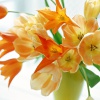 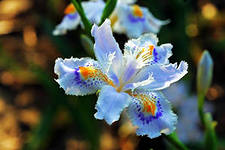 ЦВЕТЫ
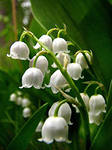 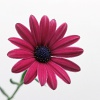 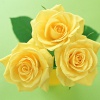 Рассмотреть картинки. Познакомить  с названиями цветов. Закрепить в словаре  обобщающие понятие «цветы»
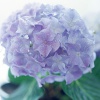 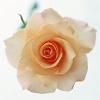 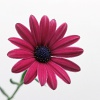 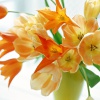 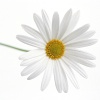 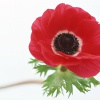 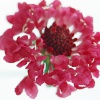 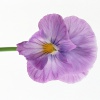 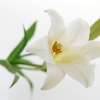 Назови цветы - первоцветы, полевые цветы, садовые цветы
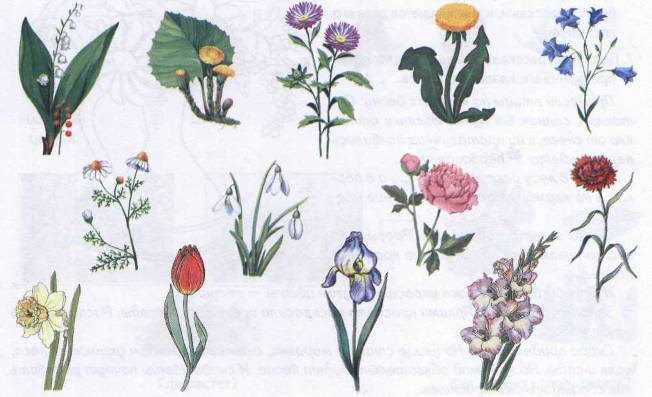 Рассмотреть цветок и рассказать  о строении: корень, стебель, лист, цветок.
Упражнение «Назови ласково».
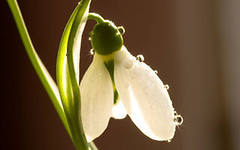 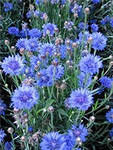 Подснежник  - …
Васильки — ...	
Тюльпан — ...	
Цветок — ...	
Ромашка — ...
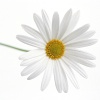 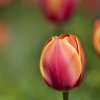 Упражнение "Подбери признак" на согласование прилагательных с существительными.
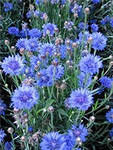 Нарцисс (какой?) ...
Васильки (какие?) ...
Ромашка (какая?) ...
Мак (какой?) ...
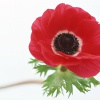 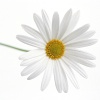 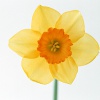 Упражнение "Какой запах?" - учимся образовывать прилагательные от существительных с помощью суффиксов.
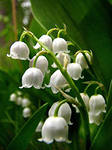 Пахнет ландышами - запах (какой?) ландышевый.
Пахнет одуванчиками - запах (какой?) ...
Пахнет незабудками - запах (какой?) ...
Пахнет мать- мачехой - запах (какой?) ...
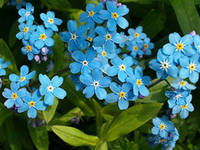 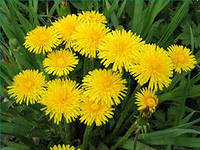 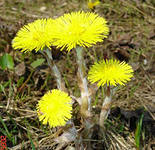 Упражнение "Один - много" на употребление существительных в родительном падеже множественного числа.
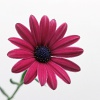 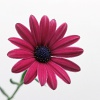 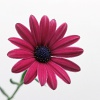 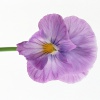 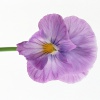 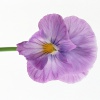 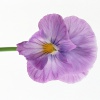 Упражнение "Посчитай" на согласование числительных с существительными.
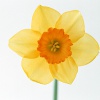 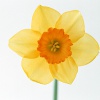 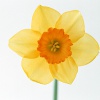 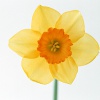 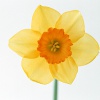 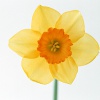 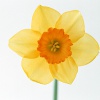 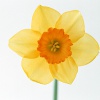 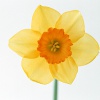 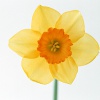 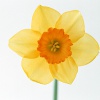 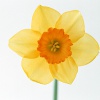 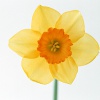 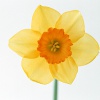 Упражнение «Подбирай, называй, запоминай»:
На клумбах цветы (что делают?) — растут, цветут, вянут ... Из садовой лейки цветы (что делают?) — ... Удобрениями садовые цветы (что делают?) — ... Выращенные цветы ножом (что делают?) — ... В букеты цветы (что делают?) — ... Цветами люди (что делают?) — ...
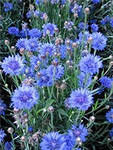 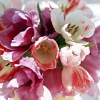 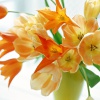 Составь рассказ о любимом цветке по предложенному наглядному плану.
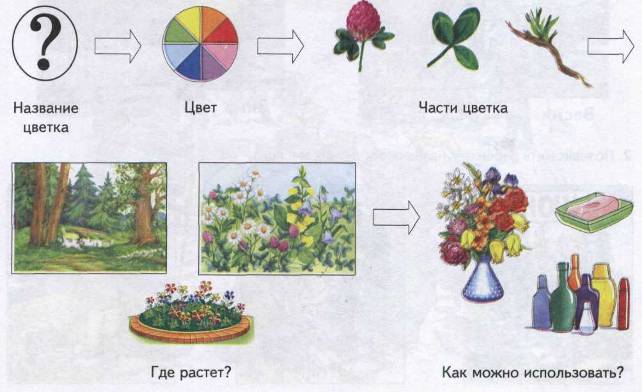